FIGURE 1 Hypothesized effects of peer support on self-care attitudes, behaviours and outcomes. (Adapted from Heisler, ...
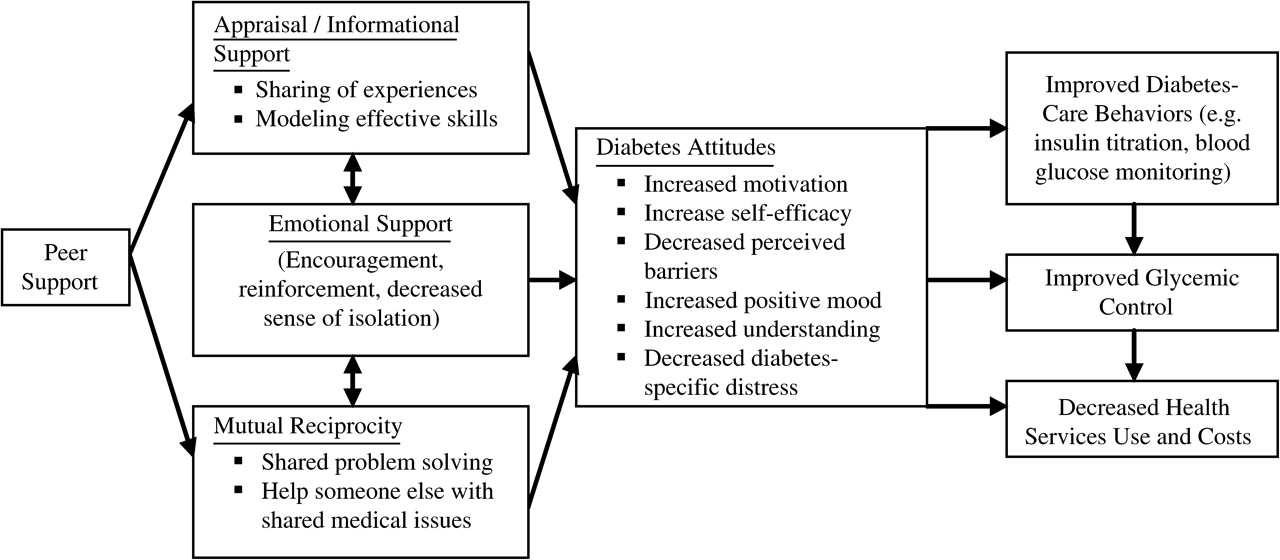 Fam Pract, Volume 27, Issue suppl_1, June 2010, Pages i23–i32, https://doi.org/10.1093/fampra/cmp003
The content of this slide may be subject to copyright: please see the slide notes for details.
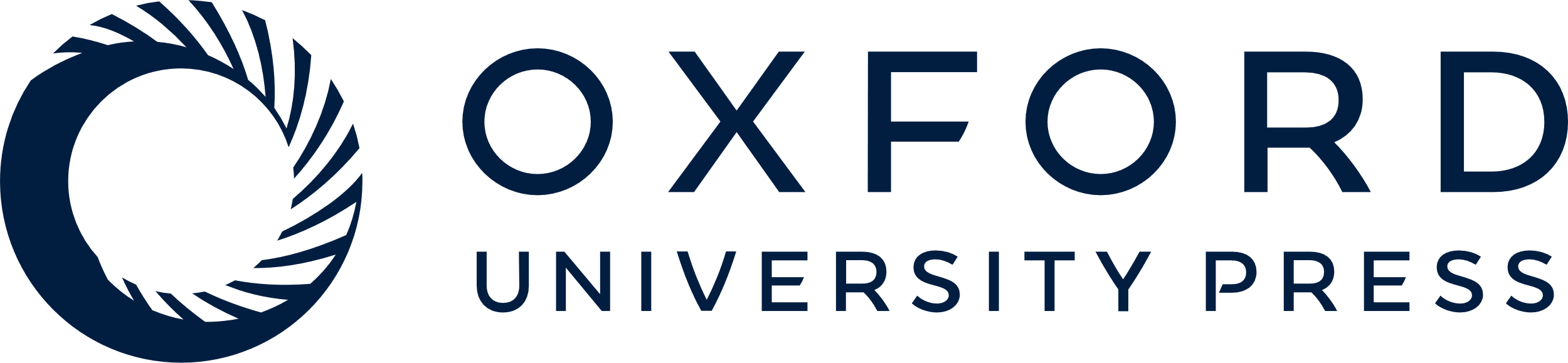 [Speaker Notes: FIGURE 1 Hypothesized effects of peer support on self-care attitudes, behaviours and outcomes. (Adapted from Heisler, Congestive Heart Failure 2007.)


Unless provided in the caption above, the following copyright applies to the content of this slide: Published by Oxford University Press 2009.]